Certificate of Achievement
presented to



for successfully completing
Greg Tang’s 2014 Winter OlympicsMath Challenge
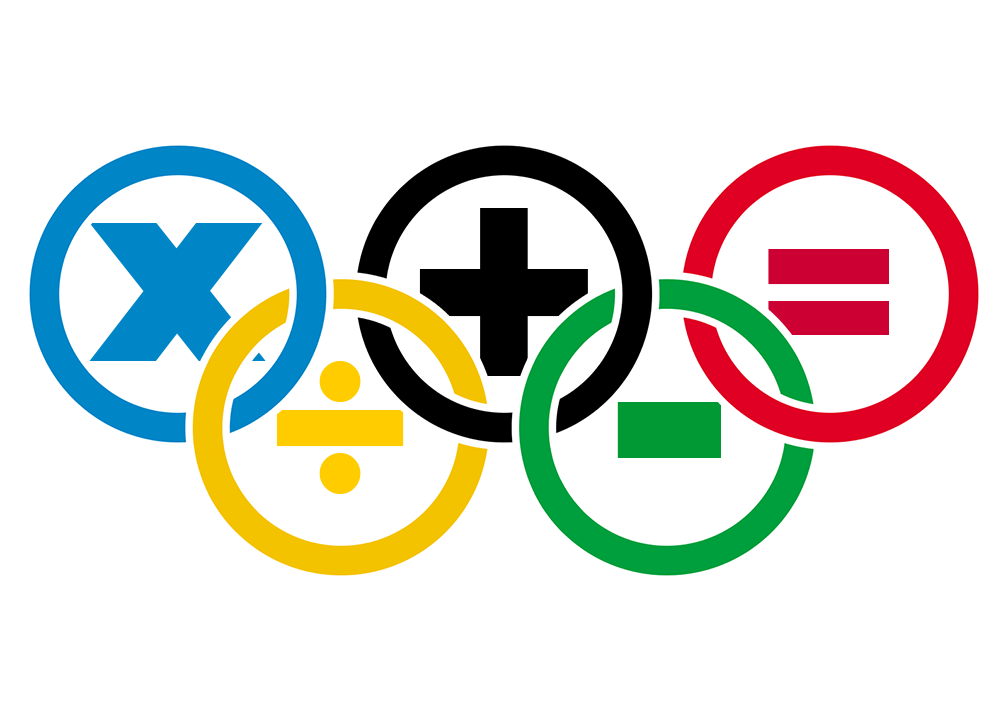 GregTangMath.com